Using mobile technology to examine contextual predictors of outcomes in individuals experiencing psychosis following a hospital discharge
Ethan Moitra, Ph.D.
Brandon A. Gaudiano, Ph.D.
Carter H. Davis, B.F.A.
Michael F. Armey, Ph.D.
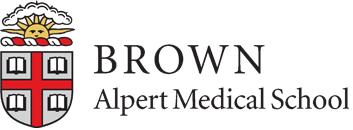 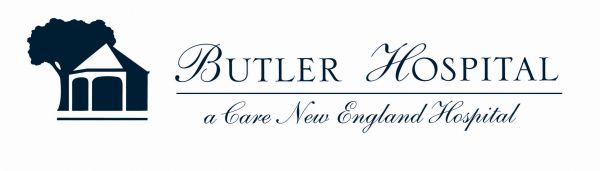 Disclosure of Commercial Support
Relevant financial relationship:
This study was funded by the National Institute of Mental Health (R21 #MH102000).

The authors did not receive and will not receive any commercial support related to this presentation or the work presented in this presentation.
OUTLINE
Treatment nonadherence in Psychotic Spectrum Disorders
Post-hospitalization is a critical period
Limitations in our current understanding of adherence predictors
Are antipsychotics a necessary treatment?
Psychological flexibility model of adherence
Using ecological momentary assessment (EMA) to study adherence
The present study
Aims
Design
Participants
Results
Lessons Learned & Future directions
Psychotic Spectrum Disorders & treatment nonadherence
Treatment costs $62.7 billion per year. 

50% of patients are medication nonadherent.

Nonadherence predicts:
Relapse
Rehospitalization
Self- and other-harm
Homelessness

Improved adherence could save over $100 million per year in inpatient costs in Medicare.
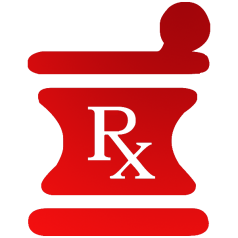 Post-hospitalization is a critical period
Medication nonadherence, session nonattendance, and drop-out increase rehospitalizations.

Recent hospitalization predicts reduced adherence.
The transition from inpatient to outpatient holds the highest risk of nonadherence and drop-out.

Continuity of care in the transition from inpatient to outpatient care is limited.
Nonadherence predictors
What we know
What we don’t know
Treatment complexity
Patient-provider alliance
Treatment attitudes/beliefs
Cost/access
Side effects
Stigma
Forgetfulness
Stressors
Substance misuse
Symptoms
How do these variables fluctuate in real-time?

Which variables are more impactful on adherence?

Does context affect these barriers?

How do patients cope with these barriers?
Are antipsychotics necessary?
Limited impact on negative symptoms and functioning.

Numerous (long-term) side effects.

Some patients achieve better functioning after discontinuing antipsychotics under medical supervision.

30-40% of patients may do well with no/minimal antipsychotic pharmacotherapy.
CBTs can lead to improvements independent of antipsychotics.
Psychological Flexibility model of medication adherence
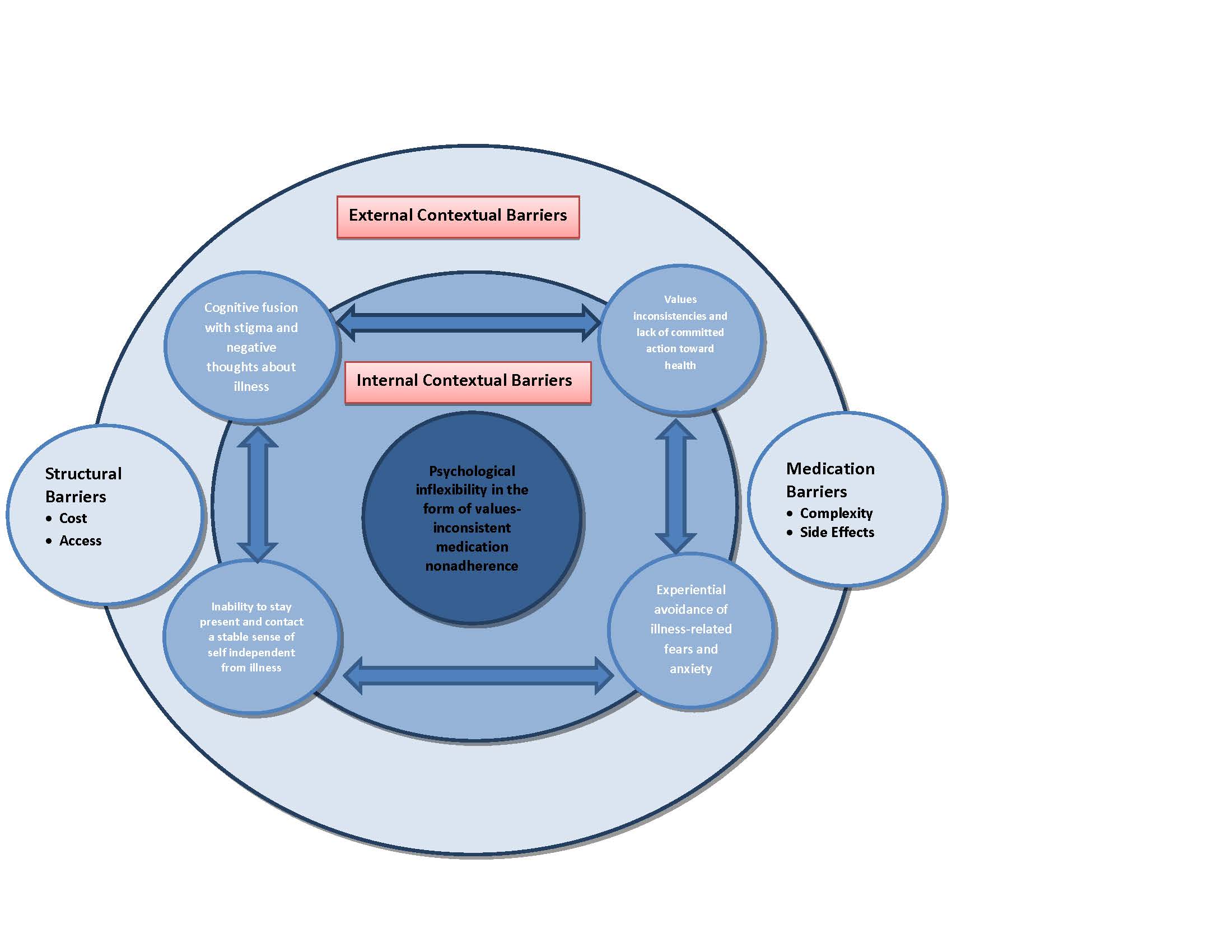 Using EMA to study adherence
Most studies have been cross-sectional or retrospective.
Retrospective assessment is problematic because memory bias may influence self-reporting.
EMA facilitates in vivo data collection.
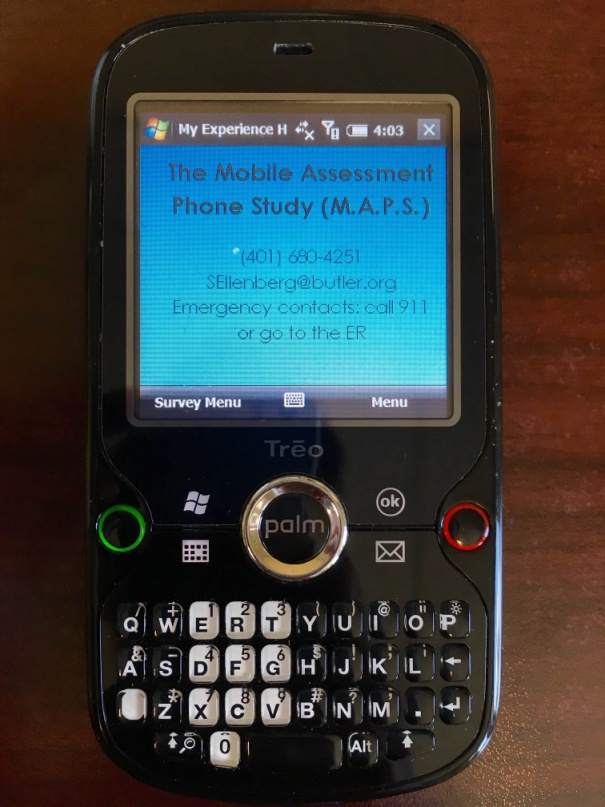 Present Study: Aims
Aim 1: To assess the feasibility and acceptability of post-hospital EMA in patients with psychotic-spectrum disorders
Measured by:
Recruitment
Retention
Adherence to protocols
Patient feedback on acceptability

Aim 2: To identify ecologically-valid and potentially modifiable post-hospital adherence predictors
Design
Eligibility: 
Adults (18+ years old)
Currently hospitalized at Butler Hospital in Providence, RI
Psychotic-spectrum disorder diagnosis (SCID-assessed and corroborated with medical chart)
Prescribed oral antipsychotic medication

Assessments:
Baseline interview/self-reports
1-month of EMA
MEMS caps
1-, 2-, and 4-month follow-up interviews/self-reports
EMA protocol
Random assessments:
Environmental variables
Substance use
Affect
Psychotic symptoms
Psychological coping
Stressful life events
Social support
Interference
Satisfaction with life
End-of-Day assessment:
Appointment attendance
Provider relationship
Medication adherence
Reasons for not taking medication
Medication side effects
Participant flow
Participants characteristics
Sex: 54% female (n=35)
Age: mean=37.2 years old (SD=13.4)
Race: 79% non-Latino White (n=51)
Ethnicity: 89% non-Latino (n=58)
Education: mean=13.0 years (SD=3.0)
Marital status: 54% single, never married (n=35)
Income: mode <$10,000/year
Work status: 49% disabled (n=32)
Participant characteristics
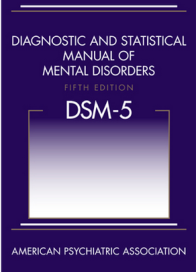 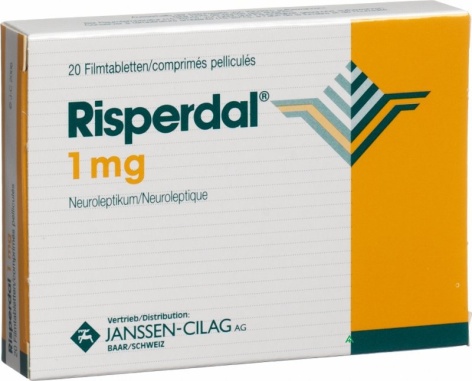 Participant characteristics
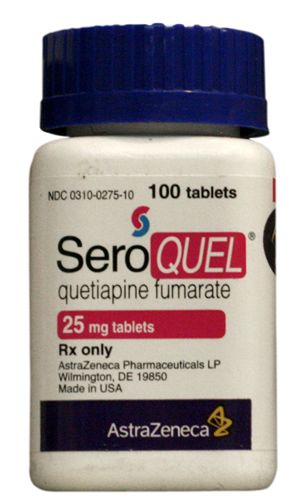 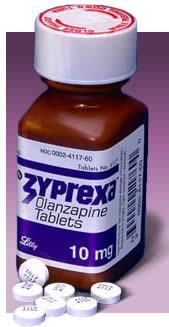 Acceptability and Feasibility Results
Acceptability:
Overall likeability/usability: mean=39.9 (SD=6.6; max=50)

Positive attitudes:
Pleasant overall experience: mean=4.0 (SD=1.2)
Would participate in a similar study in the future: mean=4.2 (SD=1.2)

Negative attitudes:
Difficulty operating the device: mean=2.4 (SD=1.5)
Beeps interfered with activities: mean=2.1 (SD=1.2)
Experience in the study was challenging: mean=2.3 (SD=1.4)

*Items adapted from Kimhy et al. (2006); 	Scale=1-5, with higher ratings meaning greater agreement with the item.
Acceptability and Feasibility Results
Qualitative feedback on acceptability:
“At first a little complicated, then I got used to it.”
“Added some structure to my day.”
“Kinda redundant.”

Feasibility:
89% owned a cell phone
65% of these were Smartphones
65% had unlimited texting
77% had internet access from their cell phones
Reported problems:
20% of problems related to not wanting to use the device
16% of problems related to the device not powering on/battery issues
4% of device were lost
4% of device were damaged
EMA results
37 patients completed ≥1 survey
Mean # of surveys completed=28.0 (SD=31.0)
Min=1; Max=76
931 total random assessments completed
345 end-of-day assessments completed

Environment:
65% completed “in my home”
44% completed “alone”
50% completed when “inactive”
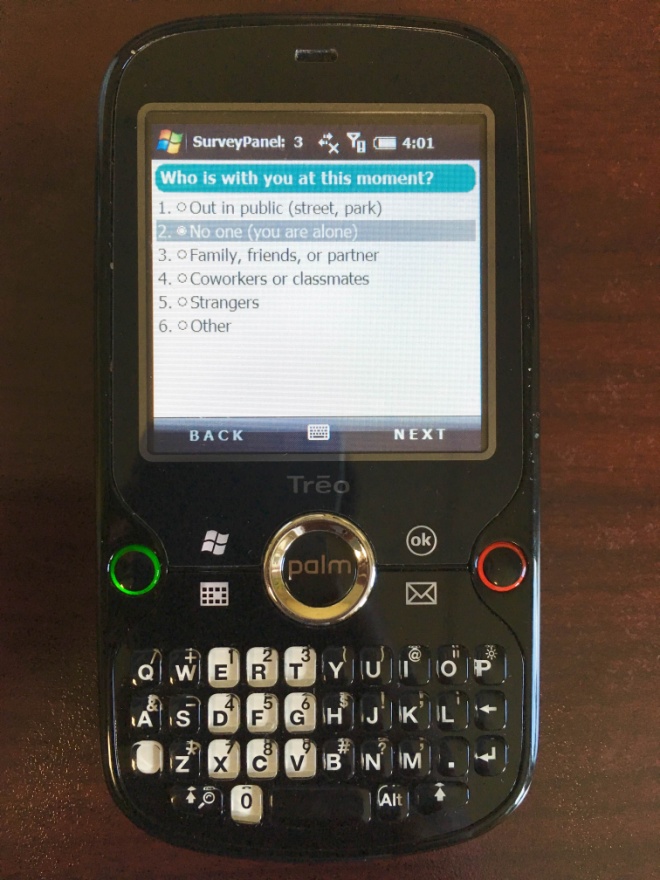 EMA results
EMA results
EMA results
Outpatient appointment attendance
22 patients attended at least 1 appointment
49% were individual therapy sessions
34% were for medication management

Medication nonadherence
7 patients reported nonadherence
4 reported >1 nonadherence event
Side effects were reported in 58% of surveys
EMA results
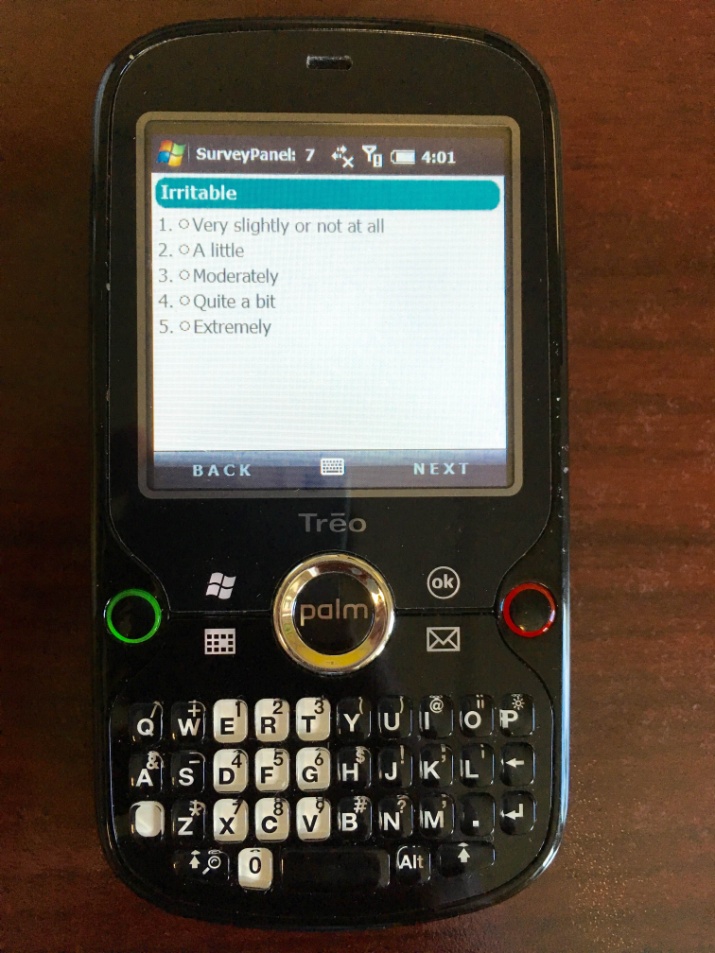 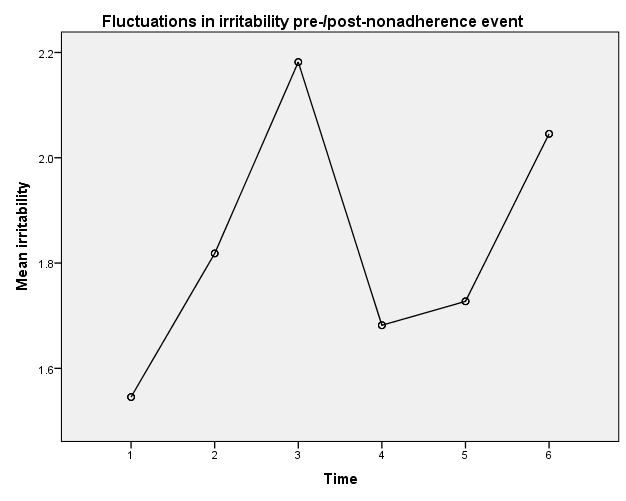 X
X = Nonadherence event
EMA results
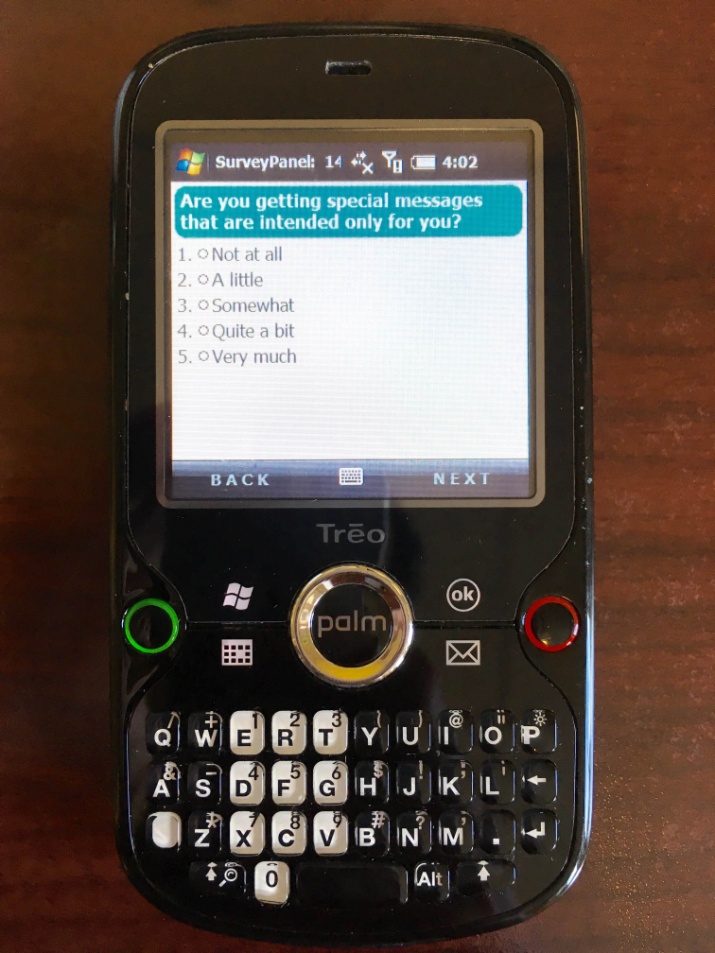 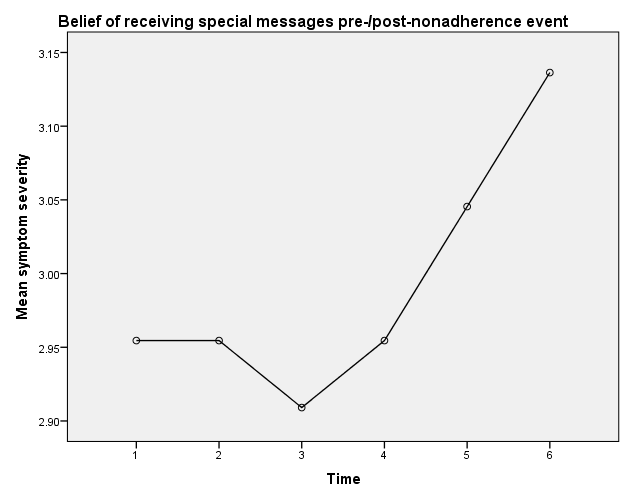 X
X = Nonadherence event
EMA results
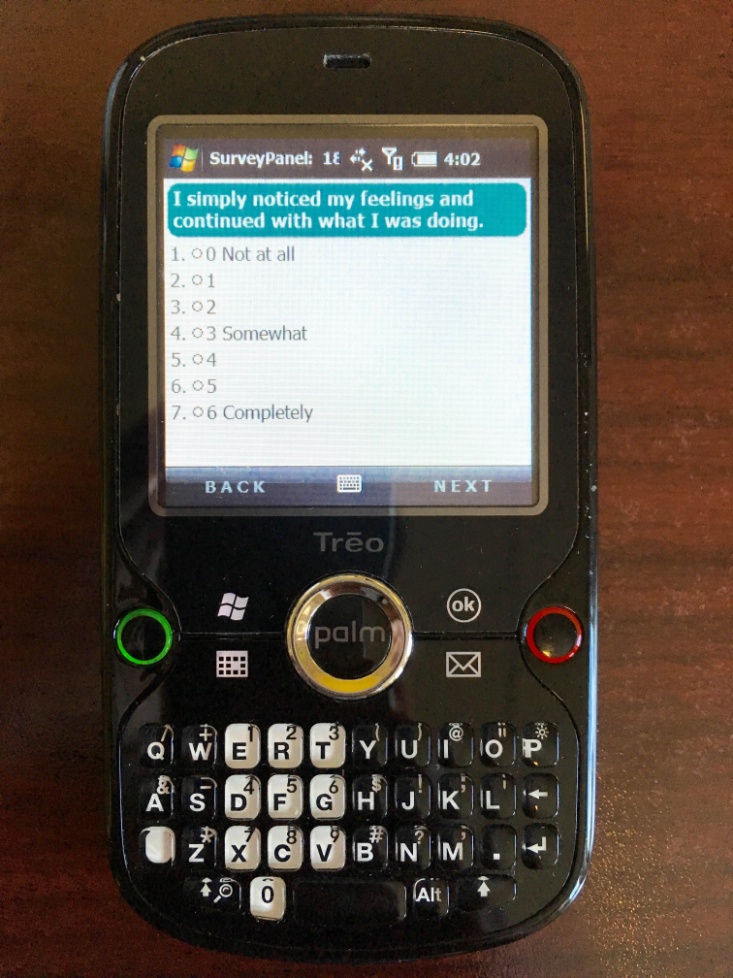 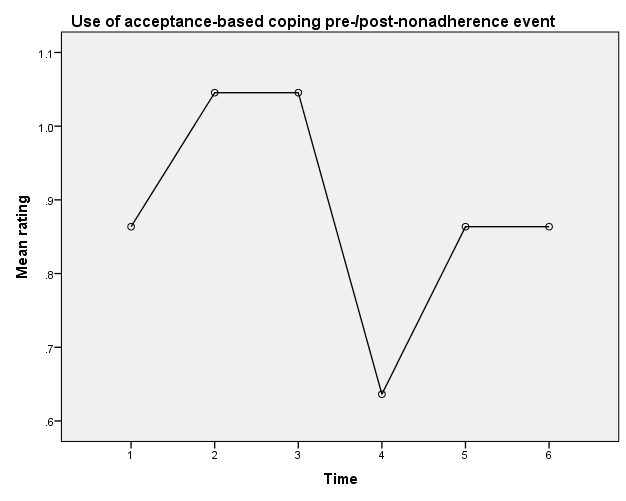 X
X = Nonadherence event
Lessons Learned
Using technology
Working with “overwhelmed” patients
Cost and systemic considerations
Future Directions
Mobile device-based intervention?

Adjunctive support via patients’ mobile devices?